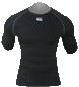 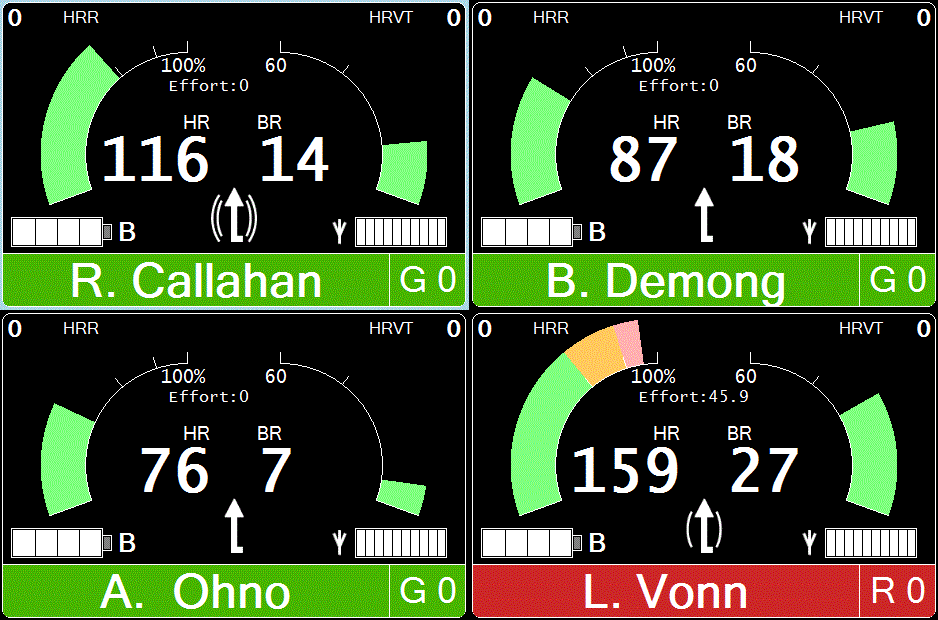 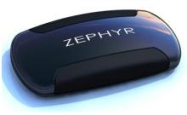 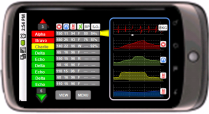 Zephyr Measure Life . . . Anywhere
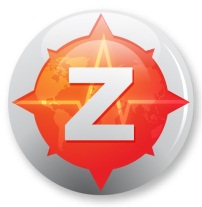 WPI Body Area Network Conference

"Practicality of BAN for Physiological Monitoring and Various Applications"
June 20 2011, Worcester, Presenter: Brian Russell
[Speaker Notes: What is it
It works
it solves a problem – people want it.
Platform – applicable in different verticals
Scaling in 2010 via channel partners
Defendable IP and operational knowledge]
BioHarness™ - BlueTooth BAN
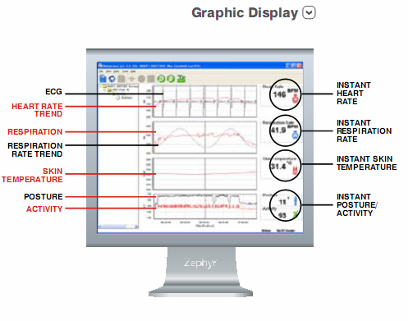 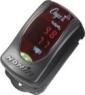 Biometric Monitors 
ECG, Heart rate,
Breathing Rate, 
Skin temperature, 
Activity 
Posture

Built in BioSense® analysis algorithms
Logging for 20 days

Local wireless (Bluetooth)  
Wired (optical) - defense
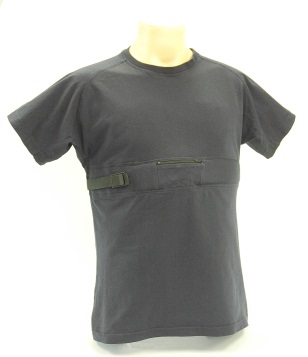 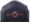 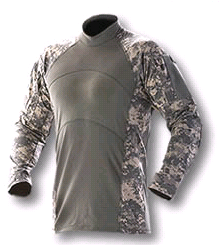 BioModule





Prototype
Blood Oxygen
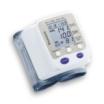 Blood Pressure
Shirt
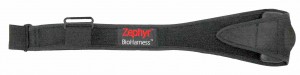 BioHarness
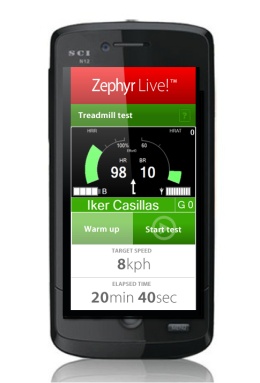 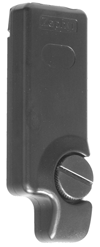 Radio interface device
to voice radio
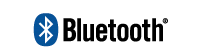 Mobile feedback
BAN to Internet
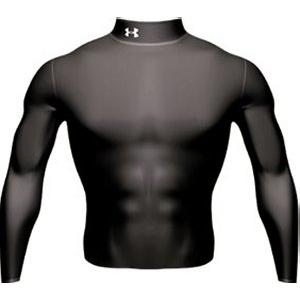 Connects to other Apps – e.g. DISPATCH
Zephyr’s API will allow channel partners to
Zephyr Vault
The web portal securely stores all Published data from remote sensors.
From here mobile phones and personal computers  can access the information transmitted by the devices 
in real time
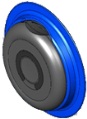 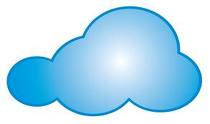 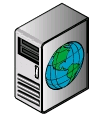 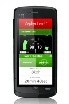 Personal Data
User transmitting personal bio-statistics through a Zephyr BioHarness
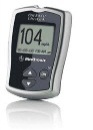 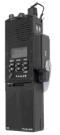 Blood Glucose
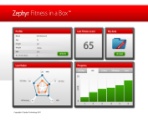 Radio Device
Person uses radio/phone to 
connect to the cloud
BioHarness
Web Portal
Performance is viewed and analyzed in the cloud.
Blood Oxygen
Weigh Scale
Blood Pressure
BAN connects system to the cloud
Data is valuable when viewed some where else
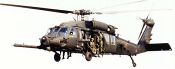 MEDEVAC
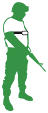 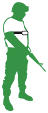 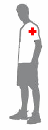 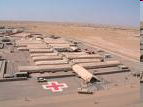 Soldier
Squad
 Commander
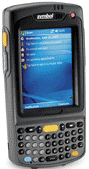 Medic
FOB
Field Hospital
BAN Tactical Communications
C2 = Command and Control
TCCC = Tactical Combat Casualty Care
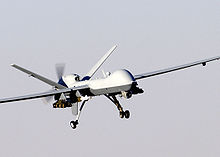 Command and Control
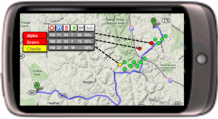 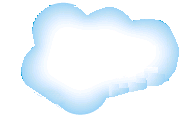 Tactical
Net
Group Medical Summary
Sat / Tactical Radio or
Cellular
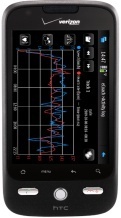 Satellite
Cellular
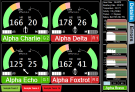 Tactical Radio
UWB / Bluetooth
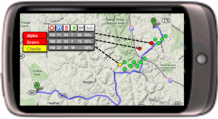 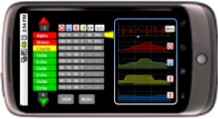 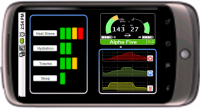 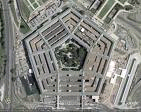 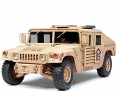 HQ
Local Commander
100 ft		2 to 10 miles		   over the horizon
1
1
2
2
3
3
4
4
5
5
6
7
7
8
8
9
6
BAN should support concept of operation
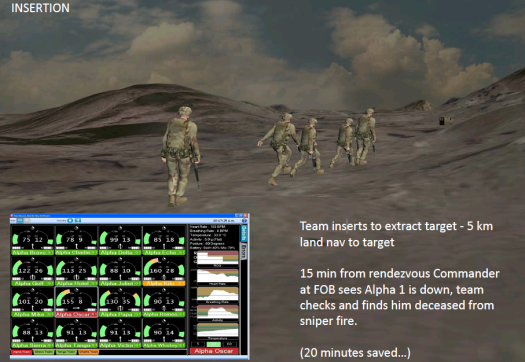 Squad  quick ropes from helicopter
Sniper goes to high ground
Attack group assembles behind ground cover
Sniper is ambushed and injured. He uses his personnel PSM display to treat himself. Squad commander sees the injury on his device and changes tactics assuming no over site from fire control. Medic uses his PSM display determines Sniper is dealing with bleeding and is not in shock so stays with attack team.
Attack team splits and enters building. 
Attack team has casualty, medic sees this on his display and attends casualty.
Medic takes casualty to CCP, casualty collection point. 
COC, command and control at FOB, Forward Op Base, sees causalities on their display and immediately deploys QRF, Quick Reaction Force. 
MEDEVAC sees vitals on their PSM display, gives advice and treats immediately.
!
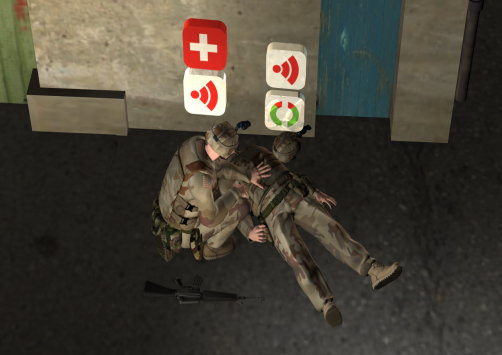 !
+
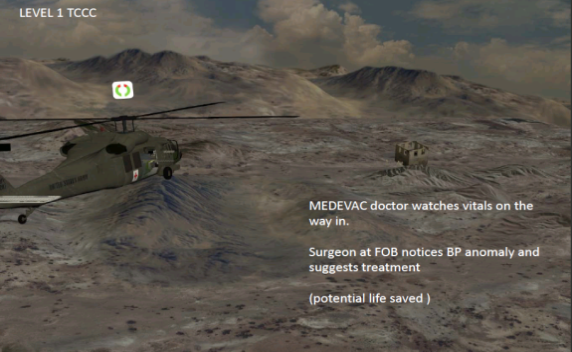 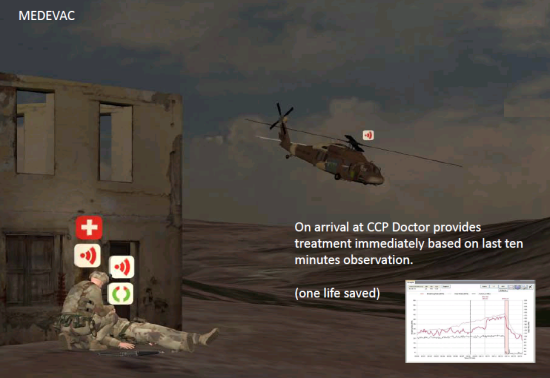 PSM use examples in First Responder
ON SCENE
UPDSIDE DOWN  = BAD always
STATIONARY = BAD for a Fire Fighter 
HEART RATE RECOVERY= indicates fatigue, uses combination of HR and Acceleration.
REHAB
Automate vital sign monitoring. HRrest, BRrest, BP, SpO2
Reduce EMS workload, trending offers more insight than occasional data.
FITNESS
Increased fitness = less risk of heart attack and increased situational awareness. Europe has a VO2max > 45 ml/min/kg
TRAINING
Remote vital signs to monitor performance for job related training. 
Normal levels indicates safety and continuation is acceptable.
Usage Philosophy
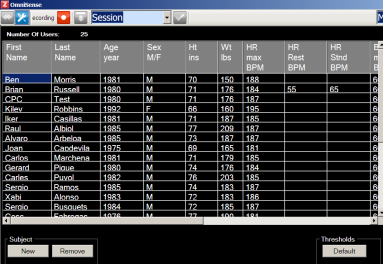 Enter personnel into database





Baseline physiology





Monitor live






Reports
(change conops based on historical data)
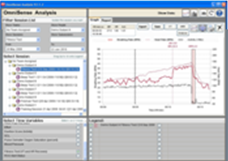 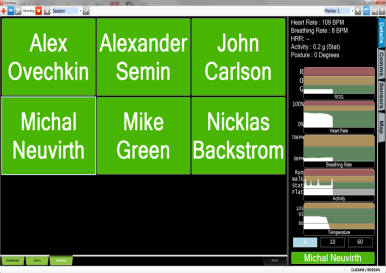 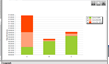 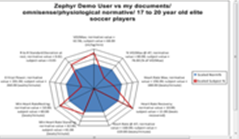 Value Analysis of new technology
Incremental value = sum of increased function or decreased hassle associated with innovation type.
Reference value = what customers use as the next best alternative

A product in general should excel in at least 6 areas of innovation to have good chance of success.
Incremental Function Value
Reference Function Value
New Technology – value analysis
PERSONAL
PERFORMANCE
ORGANISATION
WORK FLOW
FASHION COMFORT
Only unnoticeable tech 
Will be adopted.
No one wants to look 
silly.
RADIO RANGE
Under all realistic
obstacles and interferes
DEPLOYMENT 
At base, going to on 
scene, during the mission, 
maintenance
SITUATIONAL AWARENESS
Allows prediction future mission success. Increased safety. Personal and to commanders
10
12
11
2
3
7
1
6
4
9
8
5
BATTERY LIFE
Operational ease of use.
Multi mission capability.
Minimum spares.
Easily purchased in the
 field. 
Battery life time vs cycles.
ENTANGLEMENT RISK
Tech should not encumber or snag.
TRAINING LOAD
Easy to use and 
remember how to use. Applies to wearer and the 
support /command team. 
Uses standard measures
COST SAVINGS
Can be from increased mission efficiency, decreased injuries  or less overall equipment
SIZE WEIGHT
Always a minimum.
Extra weight removes 
Other equipment or 
Increases fatigue.
STANDARDS
Susceptibility to jamming, 
Detectability by others, 
Environmental loads

NFPA, FCC, Intrinsic safety, CE, 
FDA, HIPAA …
EQUIPMENT     INTEGRATION
Radio, computers, 
displays, computers, 
uniform
DONNING DOFFING
Ease of use is 
imperative
Value Analysis Examples
COLD: Custom short range ISM radio 
 good for situational awareness, interference issues, not enough range for operational use, not a standard interface 
to other systems.
WARM: Bluetooth connected shirts to APCO Radios
 good for situational awareness, integrated  into uniform, Bluetooth good for displays, requires Motorola radios
HOT: Cellular connected shirts
 Secure cellular in uniform. Zero deployment hassle and always connected to internet. Still needs BAN for displays
Thank you
Tracking and Managing Player Fatigue
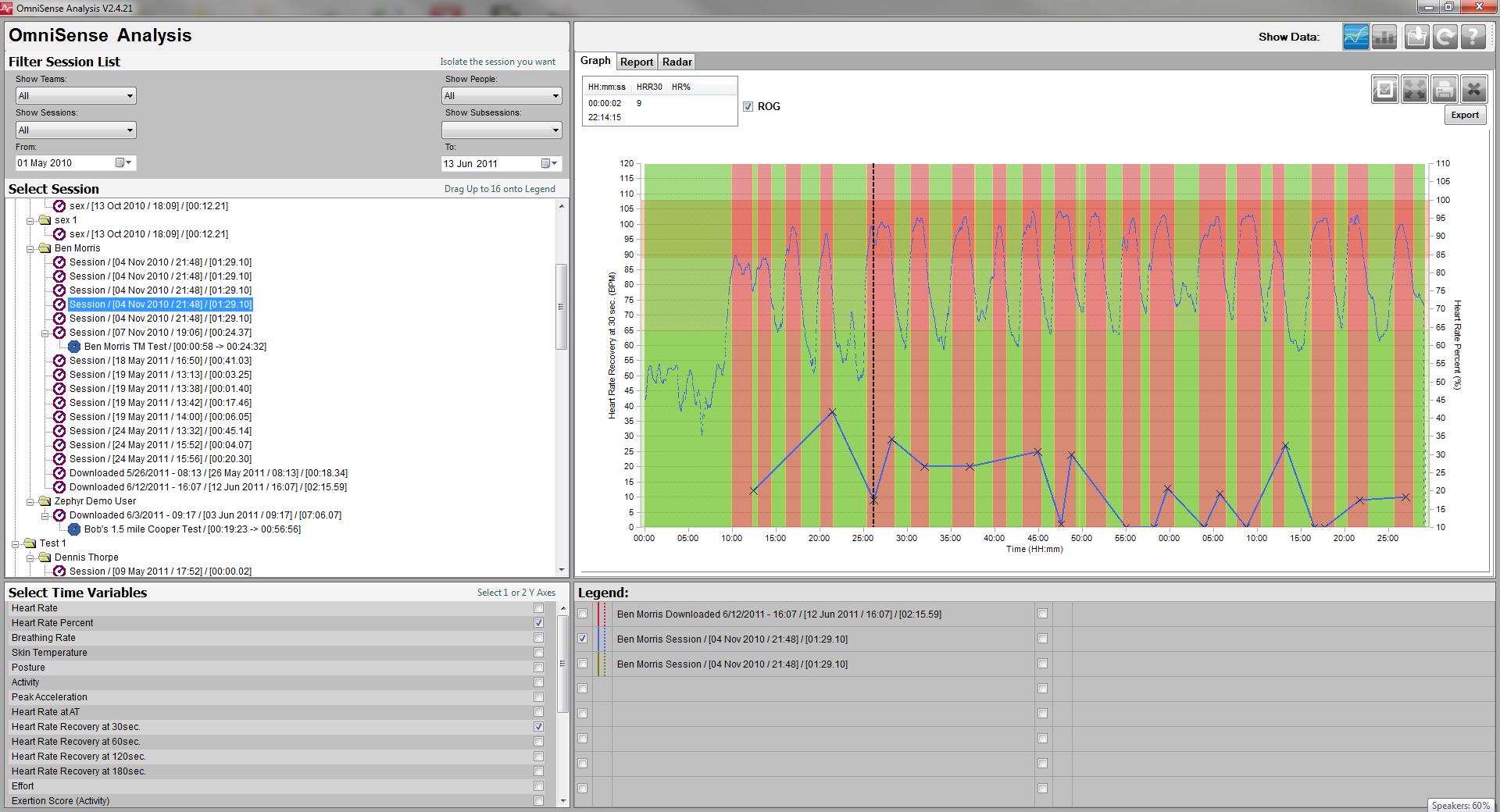 This plot shows Heart Rate Percentage and Heart Rate Recovery trends over time through an entire hockey game.  The downward trend in Heart Rate Recovery correlates to the fatigue of the player resulting in a decrease in sharpness and performance as well as a decrease in aggressiveness of play.  HRR can be tracked in live mode based on our algorithms which automatically detect and display the data in the player’s bioguage.  Knowing what level is too low for a player is key to knowing how ready they are to perform at their optimal level of performance.
Tracking/Detecting Impact on Players
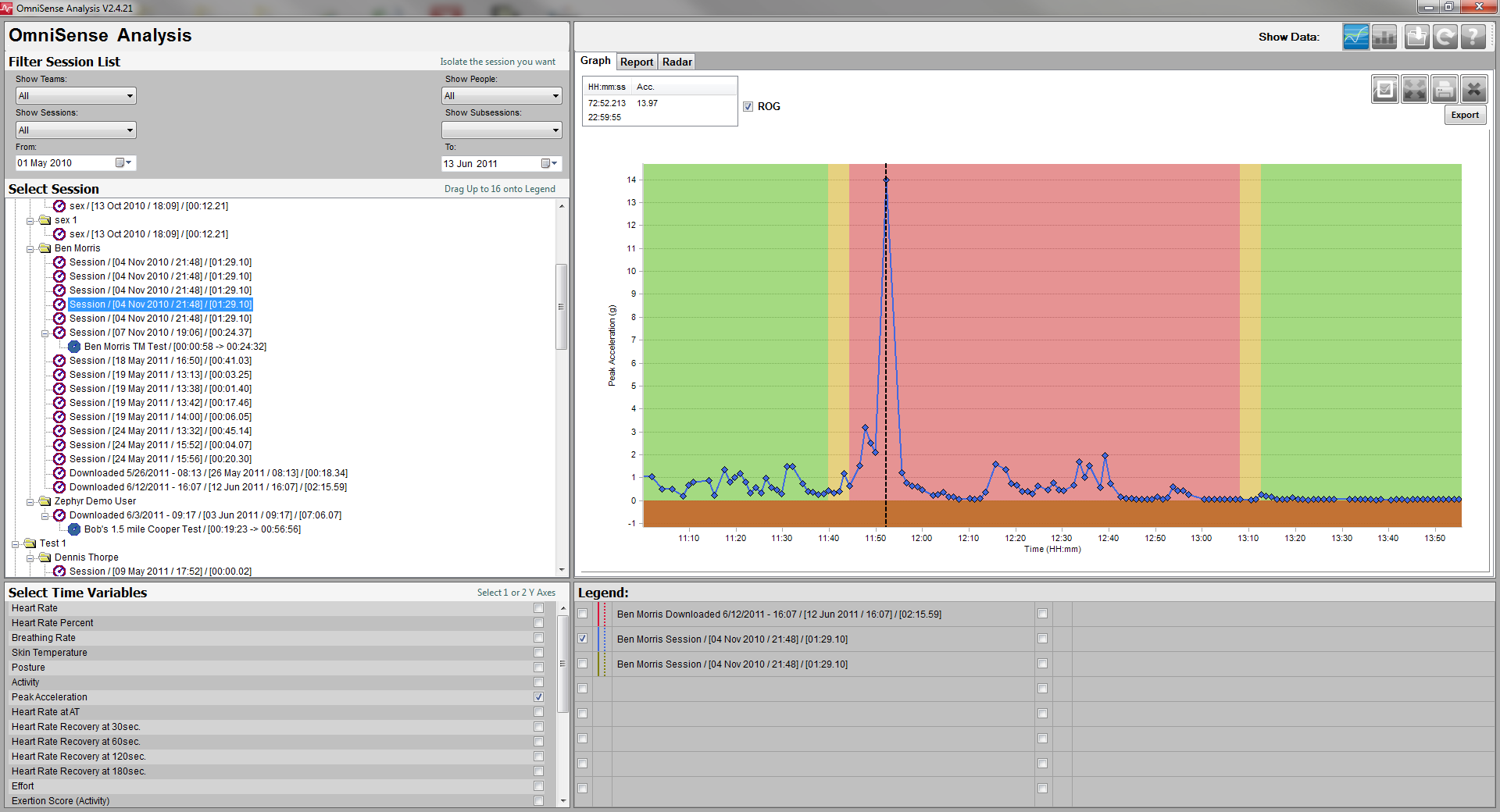 Continuous measurement of impact, track how much abuse players are enduring game to game.  This image shows a 14g impact when one player was slammed into the boards.